Konferencja regionalna„Deinstytucjonalizacja usług społecznych – dobre praktyki”
Projekt nr POWR.02.08.00-00-0113/21 
„Opracowanie i pilotażowe wdrożenie mechanizmów i planów deinstytucjonalizacji usług społecznych”
DEINSTYTUCJONALIZACJA 
DOMÓW POMOCY SPOŁECZNEJ

Ewelina Zdebska 
Ekspert Fundacji Flexi Mind
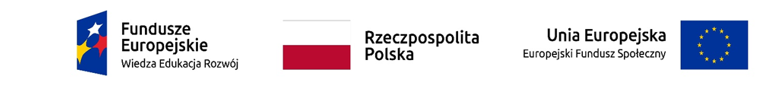 Strategia a DPS
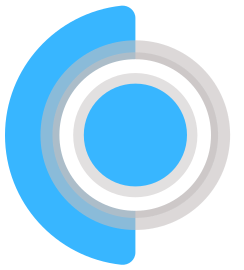 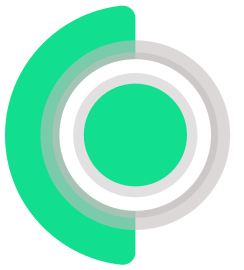 ROZWÓJ ZINDYWIDUALIZOWANYCH USŁUG, W TYM O CHARAKTERZE PROFILAKTYCZNYM MAJĄCYCH OGRANICZYĆ OPIEKĘ INSTYTUCJONALNĄ
PRIORYTET USŁUG ŚRODOWISKOWYCH NAD USŁUGAMI INSTYTUCJONALNYMI
1
2
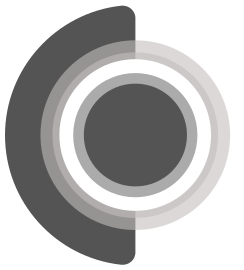 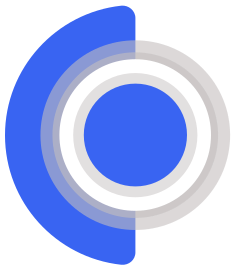 ROZWÓJ MIESZKALNICTWA WSPOMAGANEGO 
Z KOSZYKIEM USŁUG
WYKORZYSTANIE POTENCJAŁU DPS DO ŚWIADCZENIA USŁUG ŚRODOWISKOWYCH
3
4
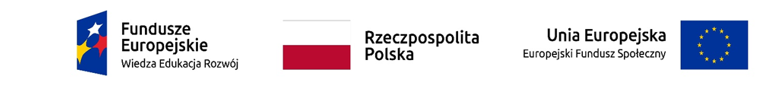 STAN IDEALNY USŁUG SPOŁECZNYCH
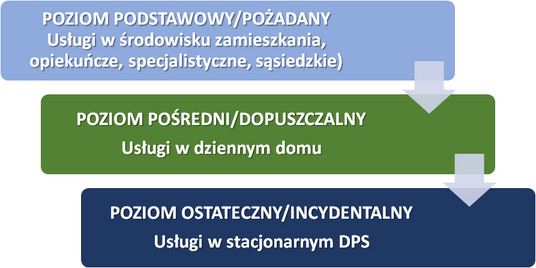 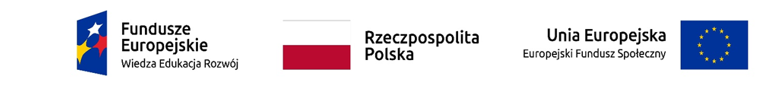 STRATEGIA A DPS
PERSPEKTYWA KILKUDZIESIĘCIOLOLETNIA

Zwiększenie podaży, dostępności oraz zapewnienie odpowiedniej jakości usług świadczonych w miejscu zamieszkania oraz w formach zdeinstytucjonalizowanych;
Przygotowanie i wdrożenie lokalnych i regionalnych planów rozwoju usług opieki długoterminowej;
Stopniowe przekształcanie, a następnie ewentualne wygaszanie placówek stacjonarnych.
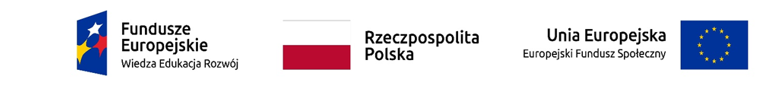 STRATEGIA A DPS
PERSPEKTYWA do 2030 r. – ETAPY

kompleksowy przegląd i ocena („audyt”) wszystkich całodobowych placówek opieki długoterminowej funkcjonujących jako jednostki organizacyjne pomocy społecznej, ze szczególnym uwzględnieniem analizy struktury mieszkańców tych placówek oraz ich indywidualnych sytuacji pod kątem perspektyw usamodzielniania;
DEINSTYTCJONLIZACJA
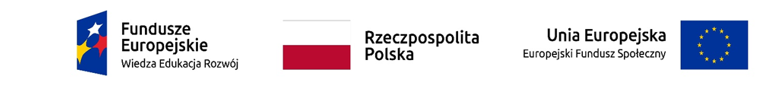 STRATEGIA A DPS
PERSPEKTYWA do 2030 r. -ETAPY

stały rozwój podaży usług opiekuńczych świadczonych w miejscu zamieszkania;
rozwój mieszkalnictwa wspomaganego;
opracowanie lokalnych i regionalnych planów/strategii usług opieki długoterminowej, zgodnych z koncepcją deinstytucjonalizacji;
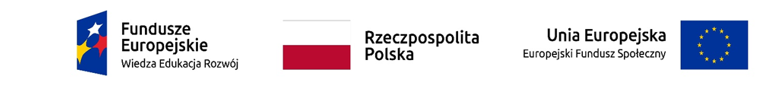 STRATEGIA A DPS
PERSPEKTYWA do 2030 r. –CELE

zwiększenie dostępności środowiskowych usług opiekuńczych na poziomie gminy,
zwiększenie liczby miejsc zamieszkania w formach mieszkalnictwa wspomaganego,
zmniejszenie wskaźnika średniej liczby osób w domu pomocy społecznej oraz schronisku dla osób bezdomnych i schronisku z usługami opiekuńczymi dla osób bezdomnych,
zwiększenie udziału usług świadczonych w środowisku i w miejscu zamieszkania w stosunku do opieki instytucjonalnej (poprzez zmniejszenie wskaźnika usług instytucjonalnych do środowiskowych).
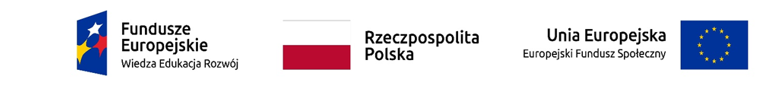 Zmiana sposobu funkcjonowania stacjonarnych instytucji opieki długoterminowej 
(domy pomocy społecznej) poprzez:
1. Wykonanie audytu instytucji opieki długoterminowej (domy pomocy społecznej)  w zakresie wskazań do pobytu w tej formie opieki osób w nich przebywających,  z uwzględnieniem możliwości ich powrotu do społeczności lokalnej;
2. Przeprowadzenie cyklicznego sprawdzenia możliwości usamodzielnienia osoby korzystającej z usług instytucji, a w przypadku stwierdzenia możliwości powrotu do środowiska, podjęcie działań w tym zakresie;
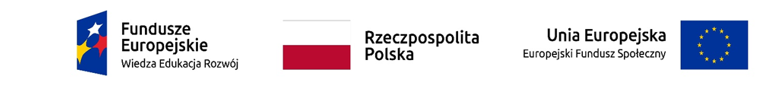 Zmiana sposobu funkcjonowania stacjonarnych instytucji opieki długoterminowej 
(domy pomocy społecznej)
3. Zmiana standardów świadczenia usług stacjonarnej opieki długoterminowej (domy pomocy społecznej) w zakresie warunków bytowych, w tym zapewnienia osobom korzystającym z usług pokoi jednoosobowych (w miarę możliwości poszczególnych DPS)
4. Przekształcanie domów pomocy społecznej w środowiskowe centra opieki, gdzie opieka stacjonarna oferowana będzie tylko wtedy, gdy nie będzie możliwe wsparcie środowiskowe z uwagi na stan zdrowia, stopień samodzielności oraz poziom wydolności opiekuńczej rodziny lub w ramach krótkotrwałego pobytu. Określony zostanie wskaźnik liczby miejsc;
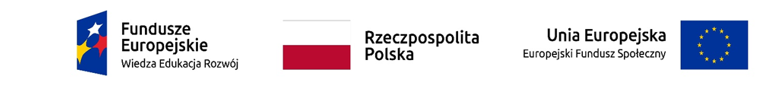 STRATEGIA A DPS
Pobyt w instytucji opieki całodobowej będzie wyborem osoby korzystającej z systemu wsparcia.

Umieszczenie osoby w instytucji całodobowej powinno być ostatnim, najmniej pożądanym, ogniwem wsparcia.
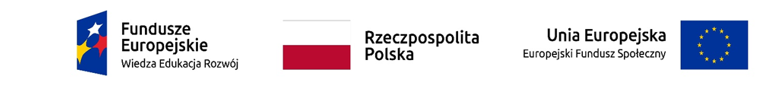 MODELE DPS WYNIKAJĄCE ZE STRATEGII
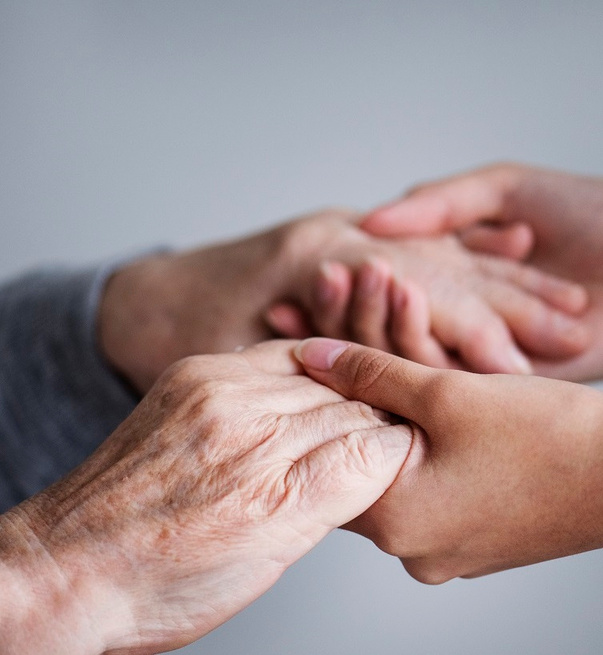 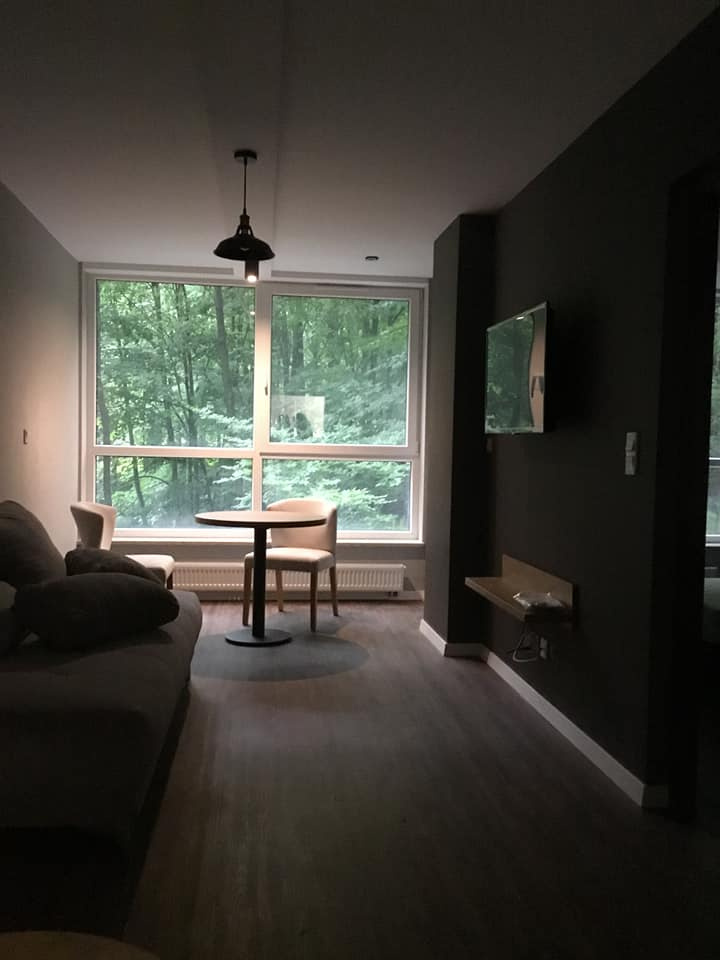 DPS JAKO 
"ŚCU"
DPS JAKO
 IOD
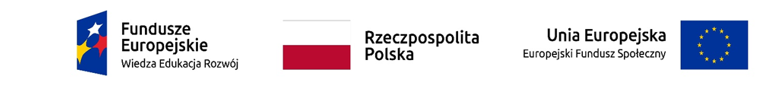 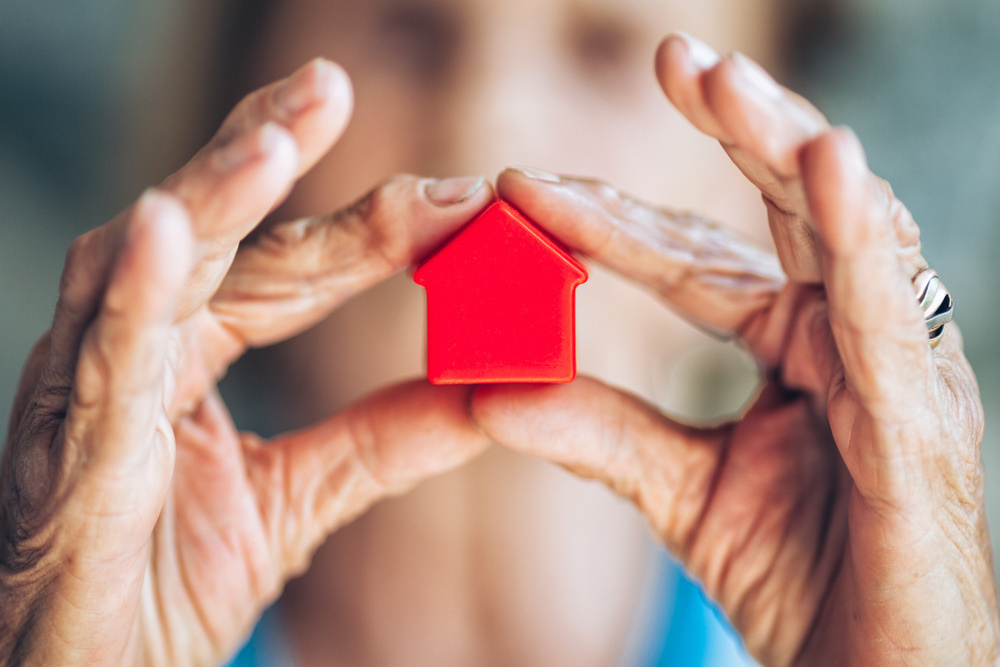 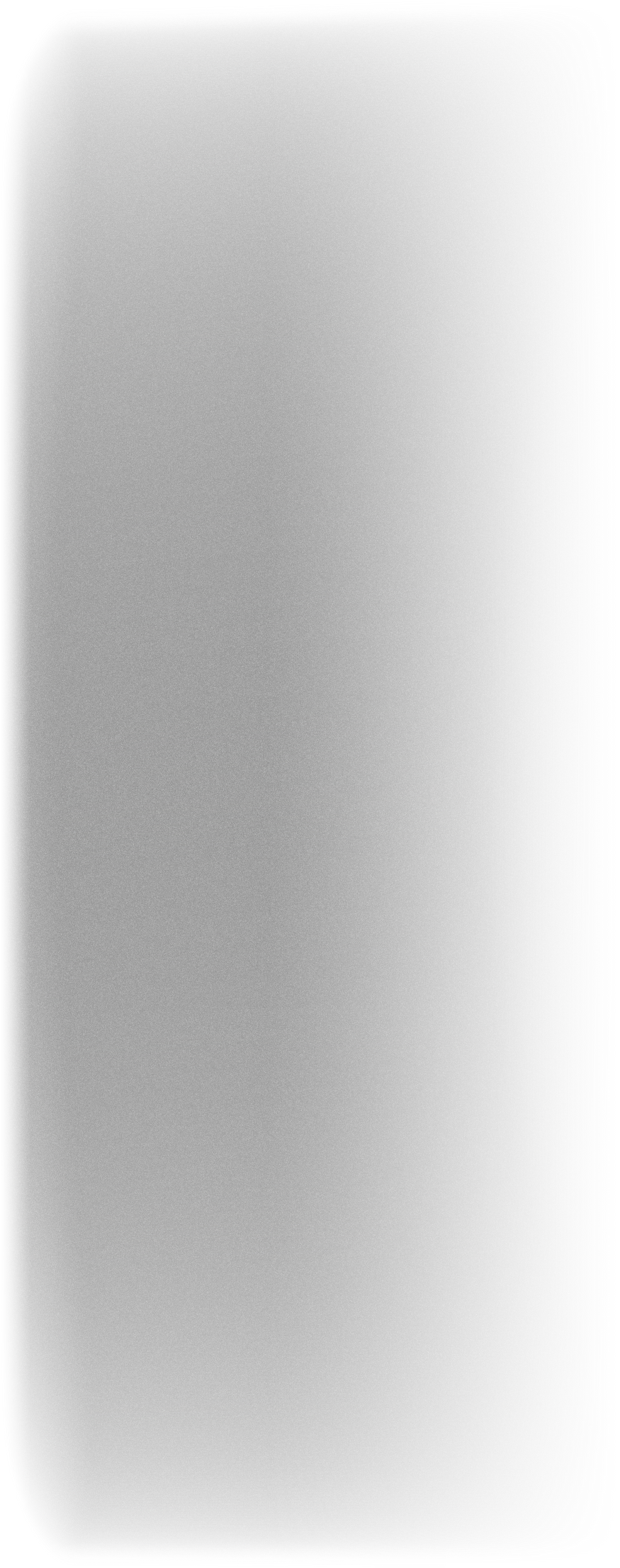 DPS JAKO  
ŚRODOWISKOWE
CENTRUM USŁUG/OPIEKI
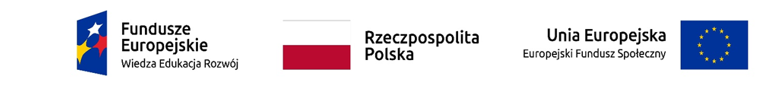 DPS JAKO  ŚRODOWISKOWE CENTRUM USŁUG
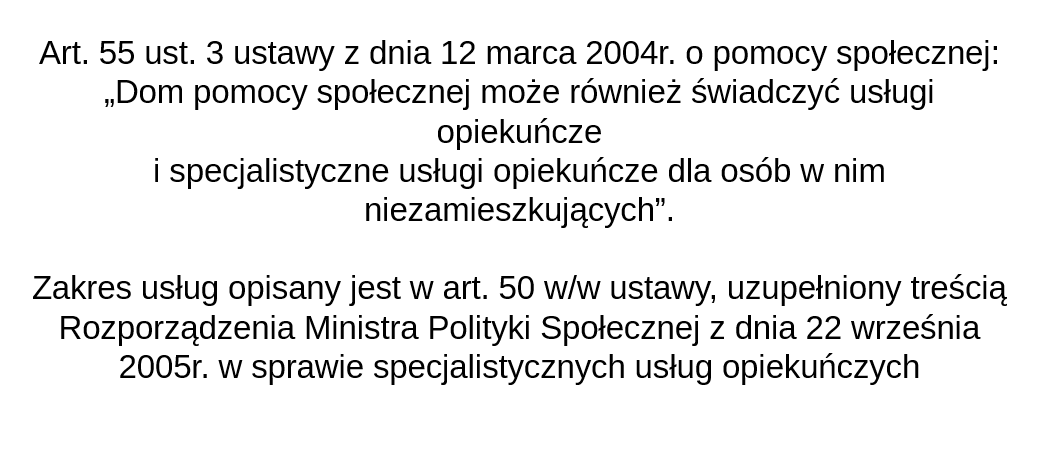 DPS JAKO  ŚRODOWISKOWE CENTRUM USŁUG
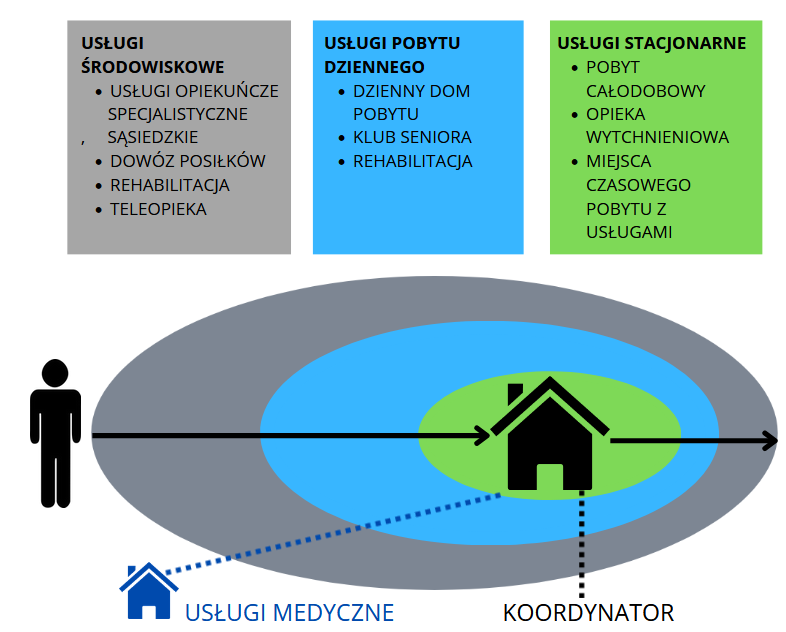 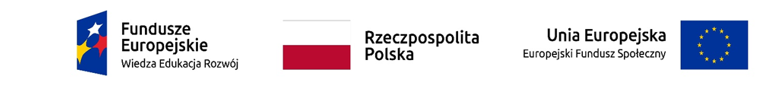 DPS JAKO  ŚRODOWISKOWE CENTRUM USUG
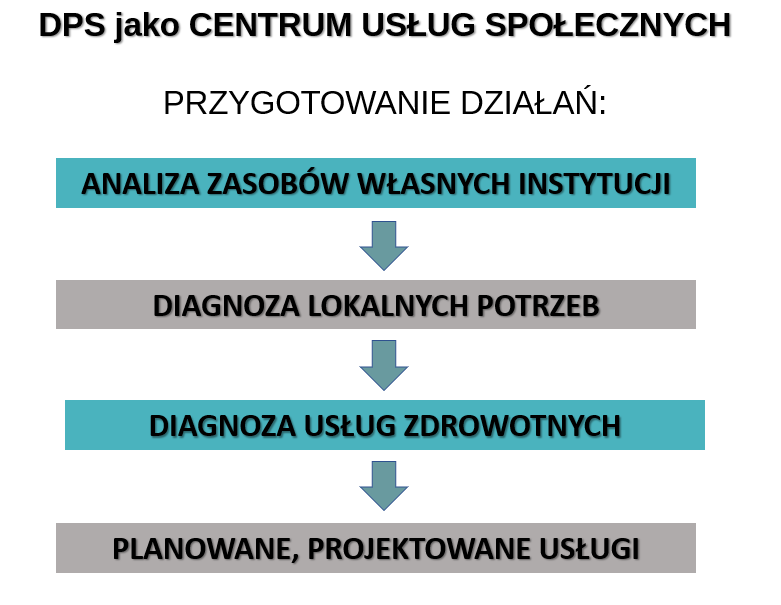 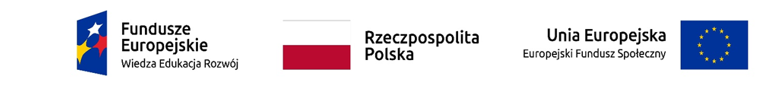 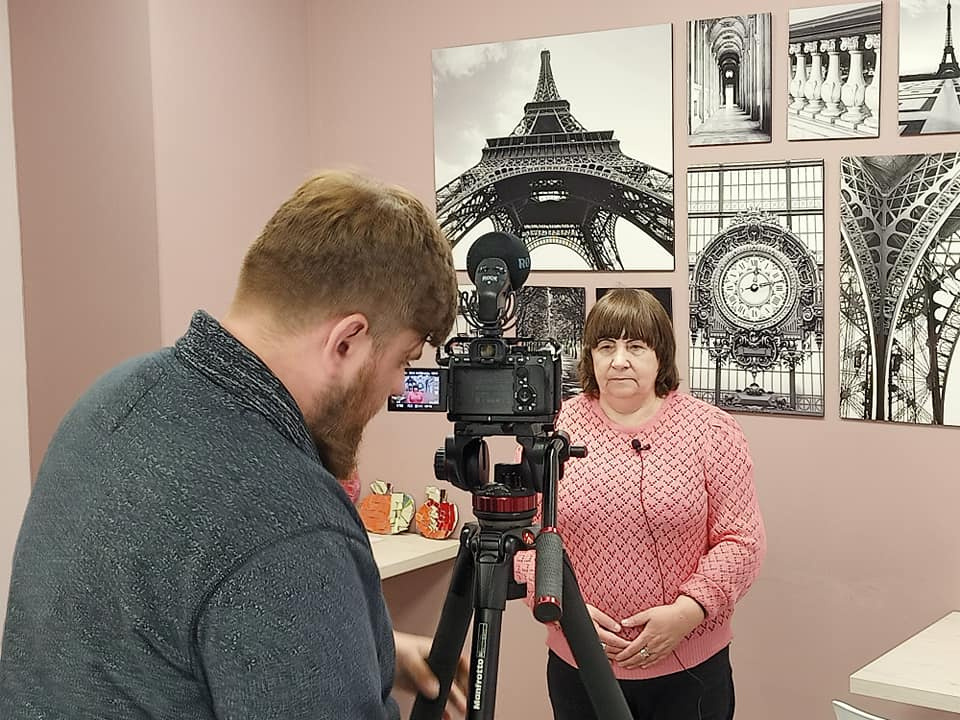 USAMODZIELNIENIE MIESZKAŃCA DPS
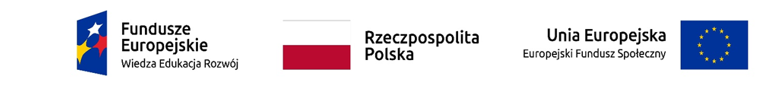 Przykłady projektów realizowanych 
przez DPS w zakresie deinstytucjonalizacji usług
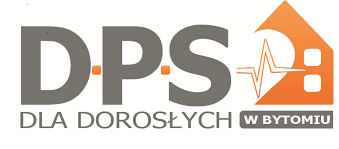 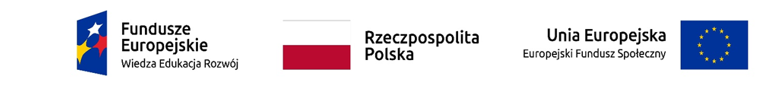 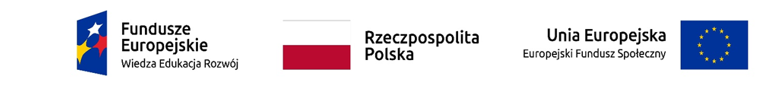 rozpoczęcie projektu 
"Kompleksowe, alternatywne i aktywizacyjne usługi...."
zakończenie realizacji projektu 
"W partnerstwie skuteczni...-"
rozpoczęcie realizacji projektu 
"W partnerstwie skuteczni...-"
XII 2018
III 2017
IX 2020
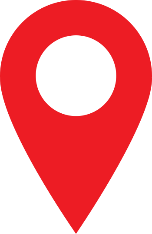 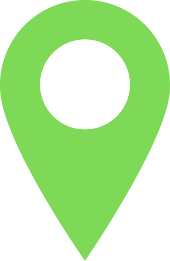 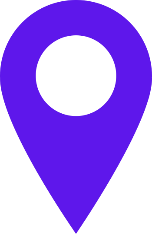 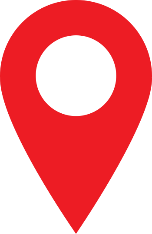 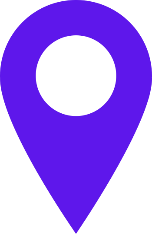 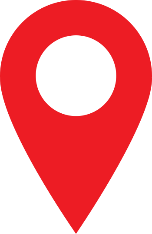 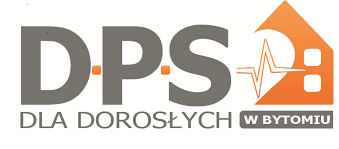 XII 2015
XI 2018
IX 2020
mieszkania chronione
- rozpoczęcie robót budowlanych
mieszkania chronione
- etap przygotowawczy
mieszkania chronione
- zakończenie robót budowlanych
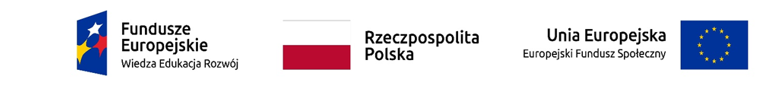 Centrum 
Wsparcia dla osób 
z zaburzeniami psychicznymi
 i ich otoczenia
25 mieszkańców DPS
20 opiekunów 
formalnych i nieformalnych
20 osób z zaburzeniami 
psychicznymi z Bytomia
- program 
"Usamodzielniać 
nie wiązać pomocą"
"W partnerstwie skuteczni..." - RPO WSL 2014-2020
Wartość projektu : 955 313,75 zł , UE: 812 016,69
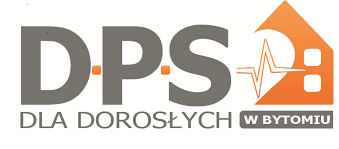 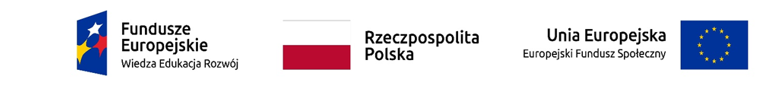 „Uruchomienie mieszkań chronionych z zapleczem treningowym dla mieszkańców DPS dla Dorosłych oraz osób przewlekle psychicznie chorych mieszkańców miasta Bytom”
Wartość całkowita projektu:  2 942 395,50 PLN
Dofinansowanie ogółem: 2 795 275,72 PLN
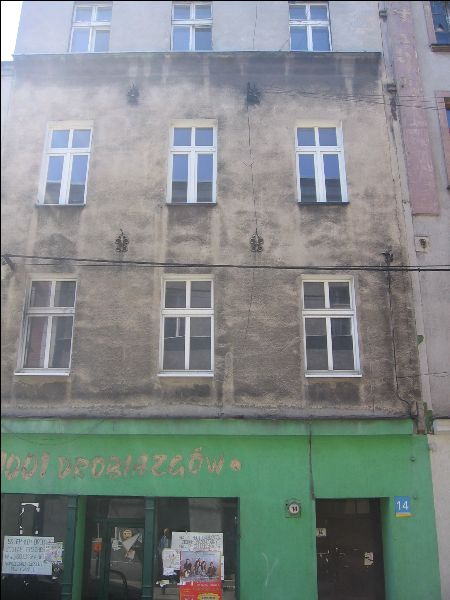 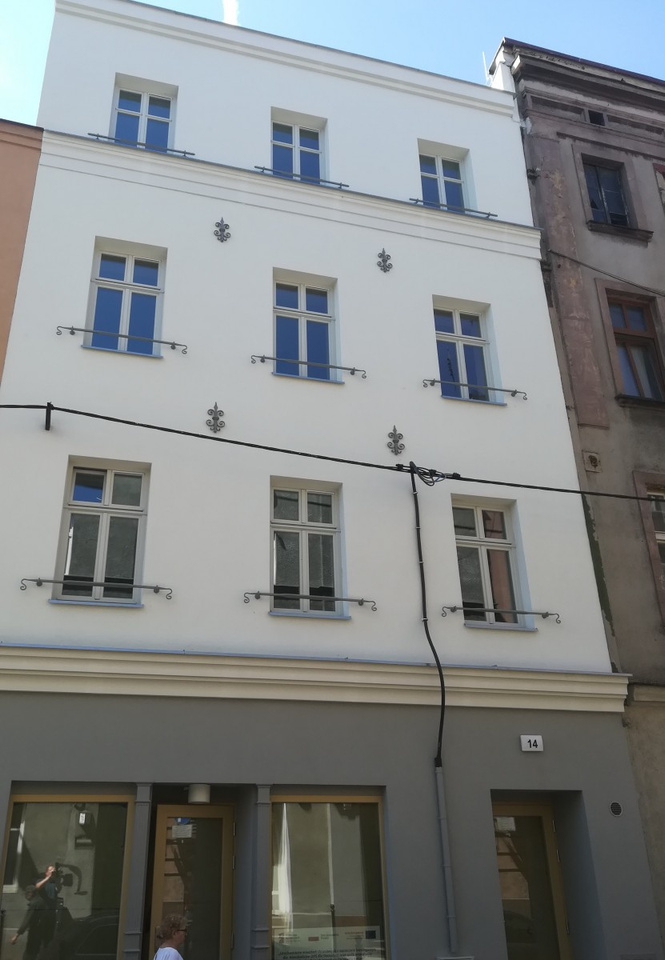 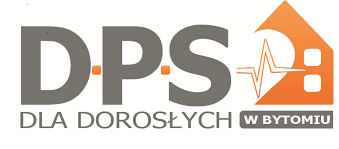 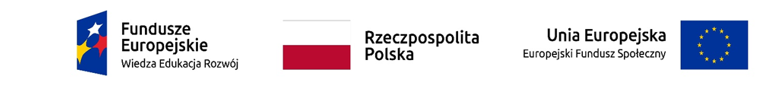 „Uruchomienie mieszkań chronionych z zapleczem treningowym dla mieszkańców DPS dla Dorosłych oraz osób przewlekle psychicznie chorych mieszkańców miasta Bytom”
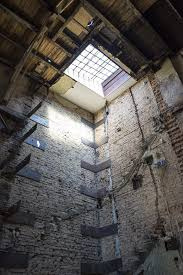 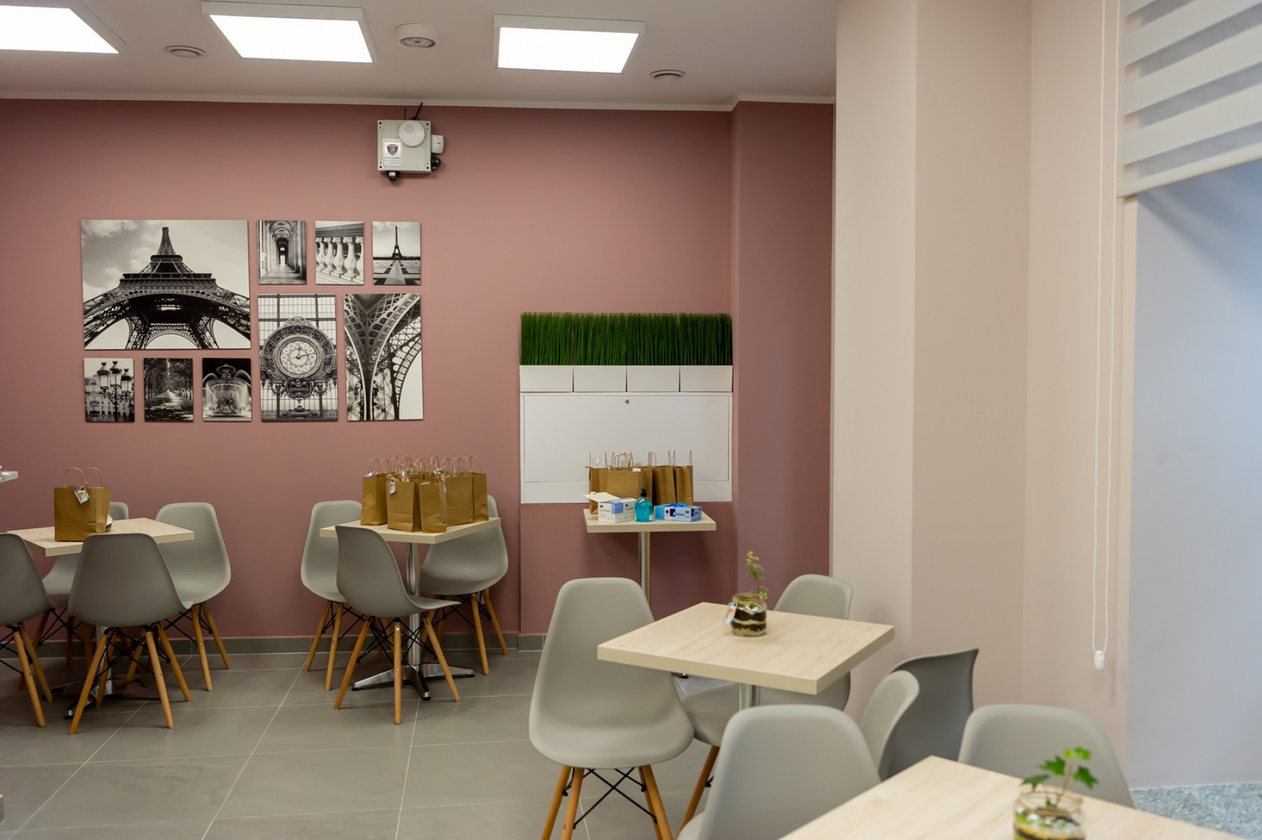 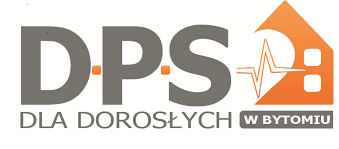 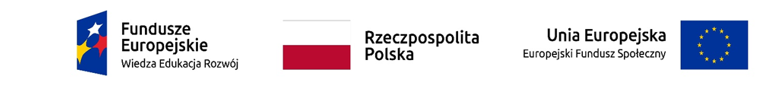 „Uruchomienie mieszkań chronionych z zapleczem treningowym dla mieszkańców DPS dla Dorosłych oraz osób przewlekle psychicznie chorych mieszkańców miasta Bytom”
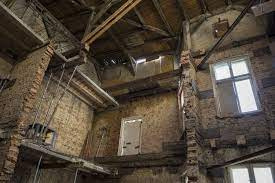 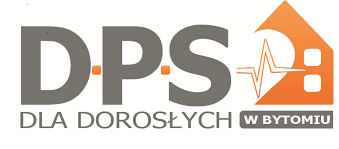 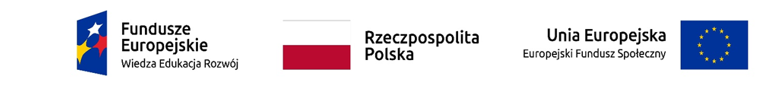 „Uruchomienie mieszkań chronionych z zapleczem treningowym dla mieszkańców DPS dla Dorosłych oraz osób przewlekle psychicznie chorych mieszkańców miasta Bytom”
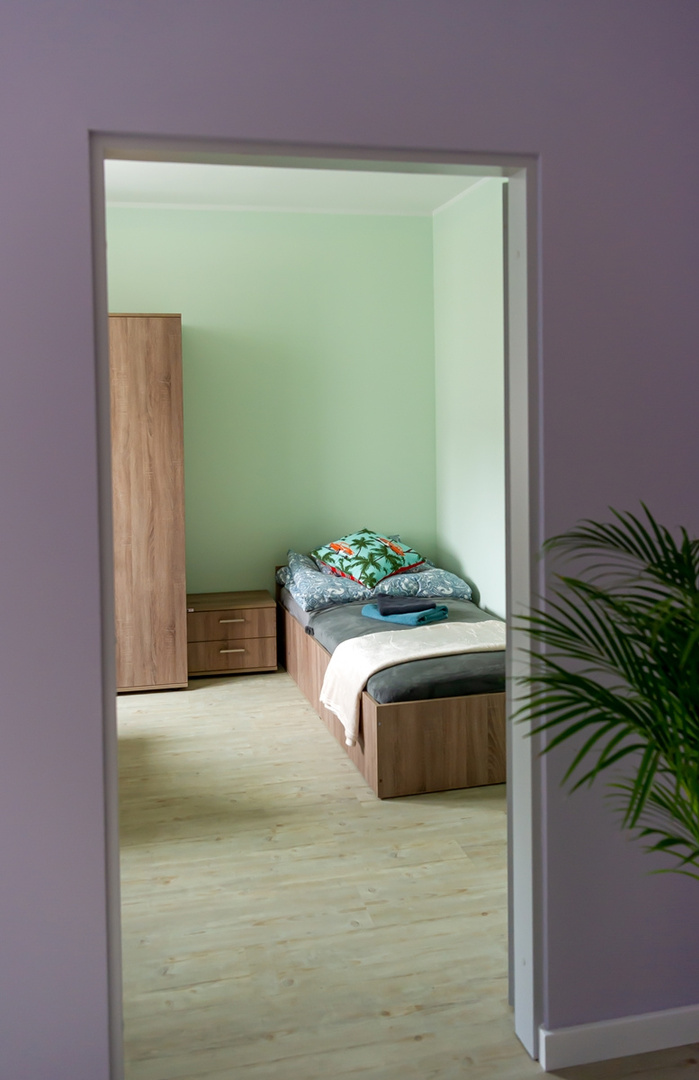 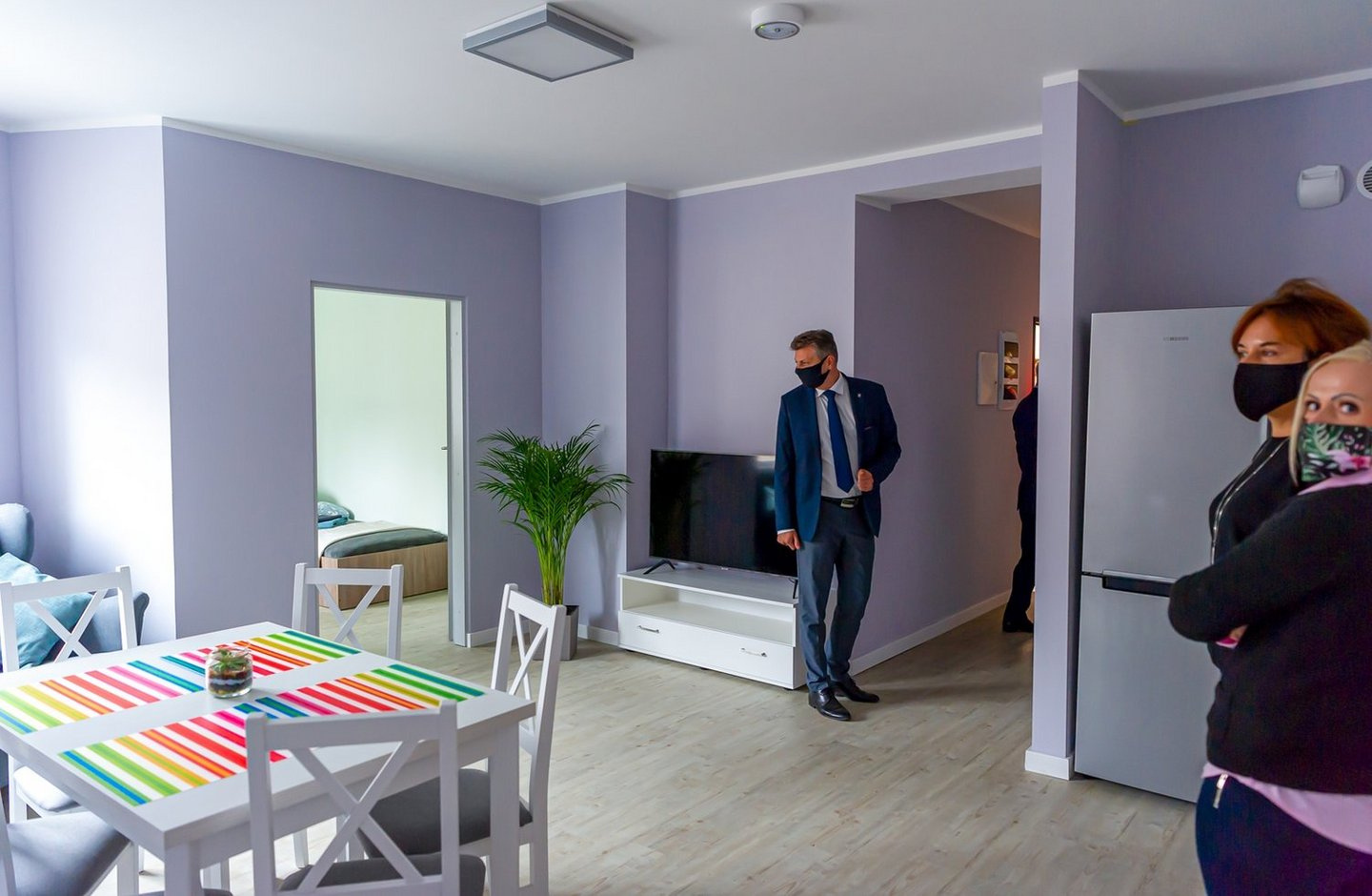 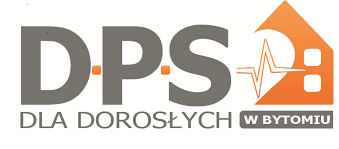 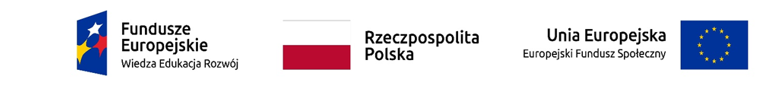 „Kompleksowe, alternatywne i aktywizacyjne usługi terapeutyczne dla osób  przewlekle psychicznie chorych – mieszkańców miasta Bytom, w tym mieszkańców DPS”
Okres realizacji projektu: 01.09.2020 – 31.07.2022
Wartość całkowita projektu: 1 627 656,00 PLN
Dofinansowanie ogółem: 1 513 720,08 PLN

Zadania:
Prowadzenie mieszkań chronionych wraz z zajęciami terapeutycznymi
Prowadzenie Kawiarenki terapeutycznej
Wyjazdy wytchnieniowe dla opiekunów osób przewlekle psychicznie chorych
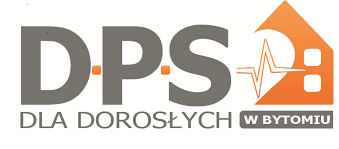 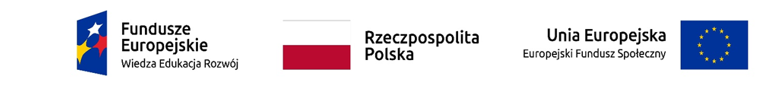 Model usamodzielnienia mieszkańca – 
„Usamodzielnienie przez zatrudnienie”
1
Osoba usamodzielniania podejmuje zatrudnienie w DPS
2
Zapewnienie mieszkania wspomaganego 
+ kontynuacja zatrudnienia w DPS
3
Zapewnienie mieszkania w środowisku 
+ kontynuacja zatrudnienia w DPS
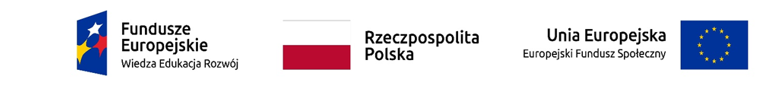 BENEFICJENCI
OPIEKUN USAMODZIELNIENIA
USAMODZIELNIANY MIESZKANIEC
DPS
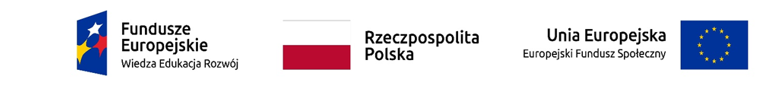 KORZYŚCI WDROŻENIA MODELU:
Zakłada się, że testowanie modelu spowoduje nawiązanie trwałej współpracy na linii DPS- usamodzielniany mieszkaniec - pracownik. 

W kolejnych krokach opiekun usamodzielnienia dąży do zapewnienia mieszkańcowi możliwości zamieszkania w mieszkaniach wspomaganych, przy jednoczesnym utrzymaniu zatrudnienia w DPS, aż do zamieszkania poza strukturą instytucjonalną.

Kluczowe jest, aby na każdym etapie osobie usamodzielnianej towarzyszył opiekun usamodzielnienia, który znając indywidualne potrzeby mieszkańca będzie w stanie zaspokoić jego potrzeby również poza instytucją. 

Wartością dodaną staje się to, iż pracownik DPS w sposób naturalny „wychodzi” z mieszkańcem poza DPS i to w środowisku świadczy swoją pracę.
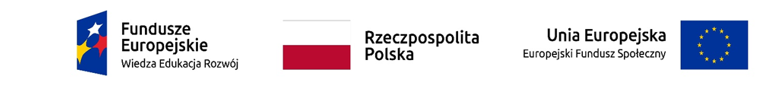 USAMODZIELNIENIE MIESZKAŃCA DPS
:
PROCES 
INTERDYSCYPLINARNE, ZAPLANOWANE DZIAŁANIE
DECYZJA OSOBY USAMODZIELNIANEJ
SZANSA NA „NIEZALEŻNE ŻYCIE”
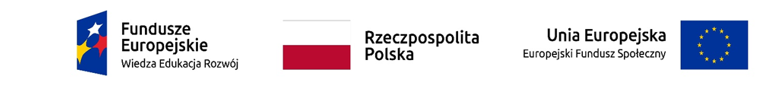 Usamodzielnienie oczami mieszkańców....
https://youtu.be/dE_wIcZZwi4
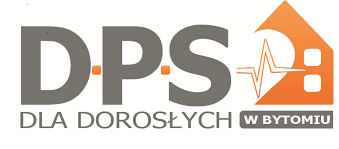 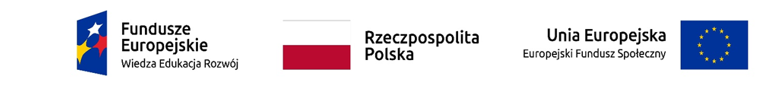 DZIĘKUJĘ ZA UWAGĘ